Battle of the Bank
Battle of the Bank
Watch the following video…

http://www.pbs.org/kcet/andrewjackson/edu/video.html
2nd National Bank
The Second Bank of the United States was a national bank overseen by the federal government to regulate state banks.

Established in 1816 and given a 20-year charter

Opponents (including Jackson) thought that the Constitution did not give Congress the authority to create the bank.

Opponents recognized that state banks were more inclined to make loans to poorer farmers in the South and West—the very people who supported Jackson.

By contrast, they viewed the bank as an institution devoted to the interests of wealthy northern corporations.
Death of the Bank…
In 1832, an election year, Jackson vetoed a bill to extend the bank’s charter. 
When Henry Clay challenged Jackson for the presidency, the controversy over the bank became a major campaign issue.
Jackson won re-election, defeating Clay in a landslide.
After his re-election, Jackson ordered the money taken out of the bank and deposited in select state banks.
In 1836 the Second Bank of the United States was reduced to just another state bank.
Political Cartoon
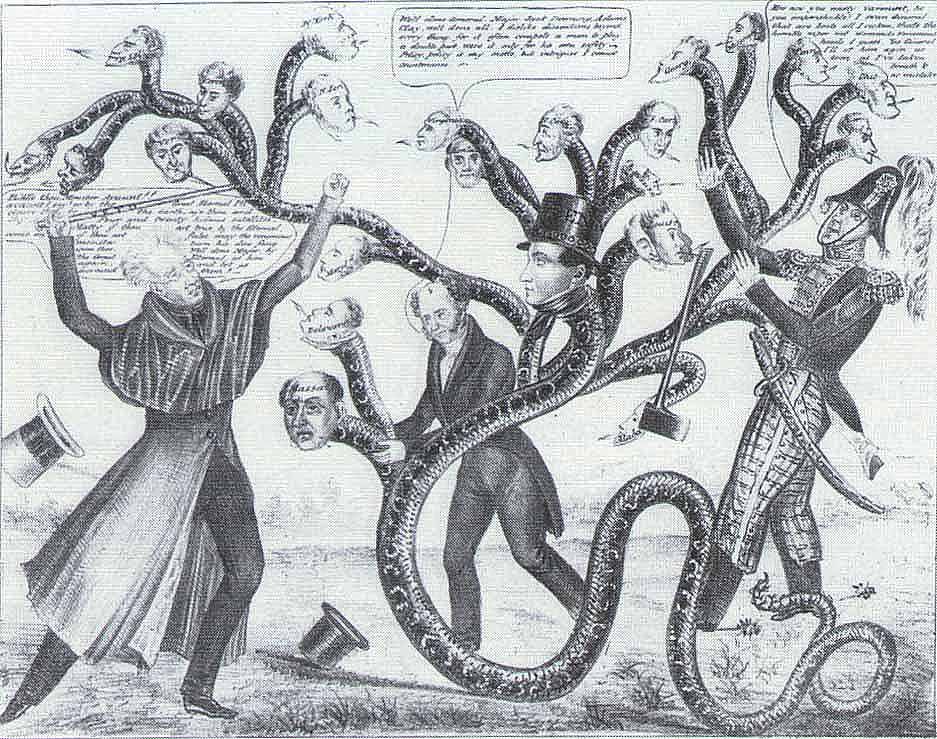 Political Cartoon
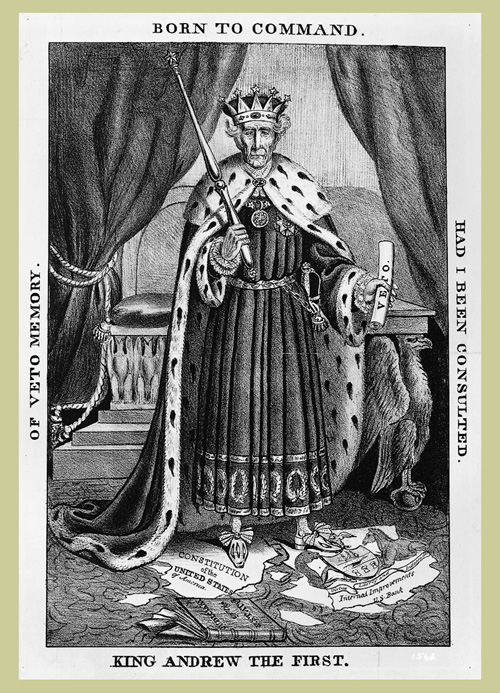 After the Bank is dead and buried…
A year after Jackson left office, the country experienced a financial crisis that many people directly attribute to the death of the bank. 
Even things done with the best intentions can have negative consequences.